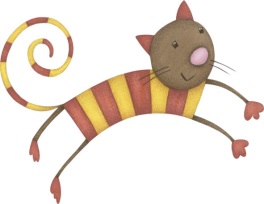 Trouve les mots dans le tableau !
Je suis fabriqué avec du lait. Je suis ____________________
Je sers à planter des clous. Je suis _____________________
Je suis le petit de l’âne. Je suis ________________________
La tortue et l’escargot me mangent. Je suis ______________
Je suis le 3ème mois de l’année. Je suis __________________
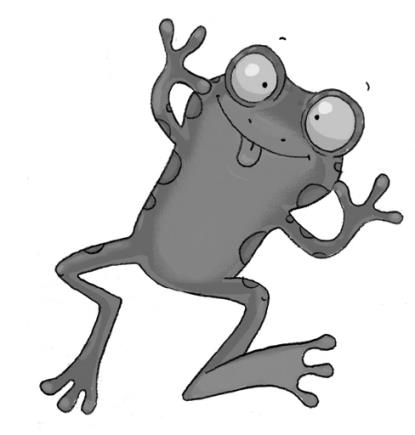